O'Brien H, Kenny RA
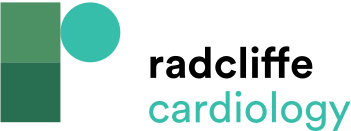 Table 3: Numbers and Percentages of Patients with One or More Causes of Syncope
Citation: European Cardiology Review 2014;9(1):28–36
https://doi.org/10.15420/ecr.2014.9.1.28
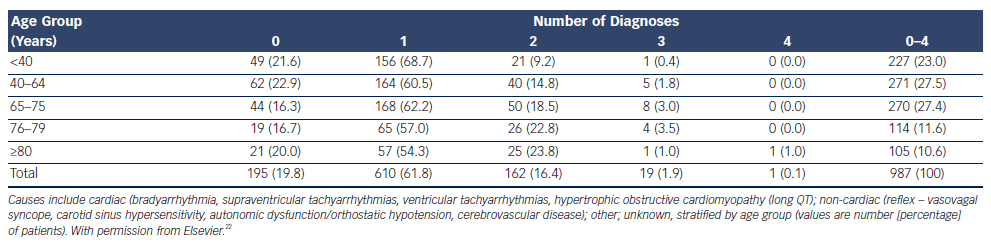